Shakira
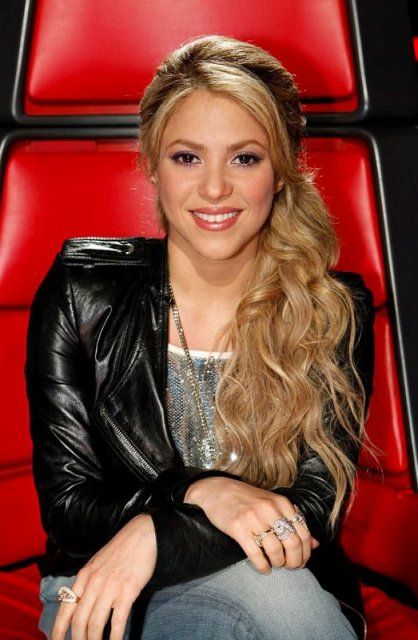 Interesting facts
Shakira was born on February 2, 1977 in Barranquilla, Colombia. 
Her full name is Shakira Isabel Mebarak Ripoll 
Height in Feet: 5 Feet 2 Inches
She released her debut album, Magia, at the age of 14. She followed this with her second album, Peligro.
Her official song for the 2010 FIFA World Cup,  “Waka Waka (this time for Africa", became the biggest-selling World Cup song of all time with 10 million downloads. With over 1.5 billion views, it is one of the most-watched music videos on YouTube
Shakira’s top 10 UK best selling songs
Hips don’t lie – 2006 
Whenever Wherever – 2002
Beautiful liar – 2007
Waka Waka – 2010
She Wolf – 2009
Underneath Your Clothes – 2002
Can’t Remember to Forget You - 2014
Did It Again - 2009
Objection (Tango) - 2002
Don’t Bother -  2006
Has Shakira ever had a number one album in the UK?
The answer is…….
NO she hasn’t….. YET
The closes she's ever had is  number 2 with Laundry Service which was released in March 2002
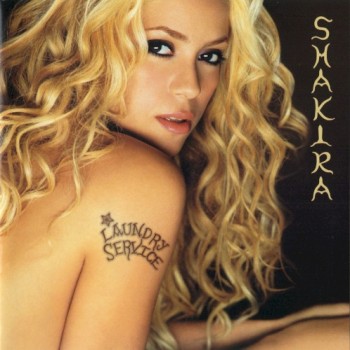 In 2016 Shakira played the voice of Gazelle
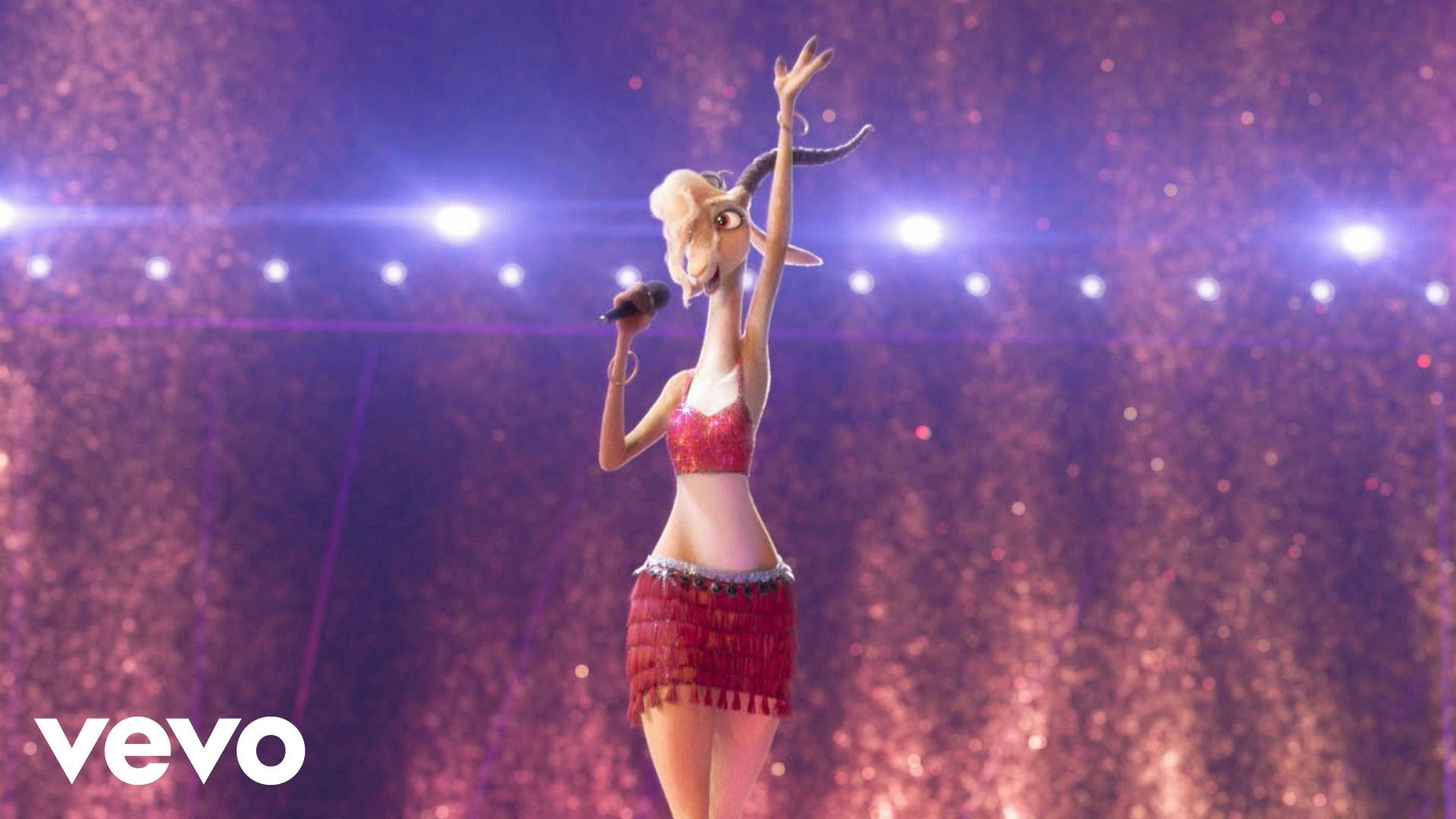 Thank you for watching
Presentation done by
 Kaylie Holford
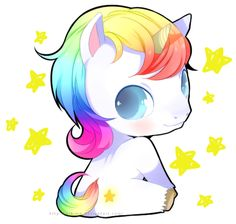